Gentle Practices
A collection of simple practices you can easily incorporate into your day, to enhance your sense of peacefulness, groundedness, and connection to yourself.

Enjoy!
Find Your Way Counseling 
© 2021  Laura Wall
Gentle Practices
Please note: Certain slides in this collection contain quotes from spiritual sources or may use the word “God.”  To be clear, I refer to “God” only as the essence of reality, and not as a reference to any specific spiritual personage. 

I invite you to reach out to me for further dialogue.
Find Your Way Counseling 
© 2021  Laura Wall
To Begin: Check in With yourself
At any moment during the day—but perhaps most helpful first thing in the morning or at the end of the day—simply take a few moments to be aware of and present to your own feelings. Ask yourself these questions:
What is in my heart today? 
How is my body feeling? 
How is my spirit today?
Making room for awareness of everything you bring into the present moment is a wonderful way to appreciate yourself.
Find Your Way Counseling 
© 2021  Laura Wall
Preparing for your day: Setting Your Intentions
Setting intentions is not meant to guarantee outcomes, but rather to “tune” our aim, to help align our thoughts and hopes with our actions.
If an intention feels forced, or uncomfortable, listen to that—you may be trying to set an intention that part of you does not support.
Try returning to the “Check in With Yourself” exercise.
Either with prayer, meditation, or simply a moment of silence, set your intention for this day; or, this encounter, this relationship, this goal.
Find Your Way Counseling 
© 2021  Laura Wall
Preparing for your day: Setting Your Intentions
Sample intentions:
I intend to maintain my calm demeanor during any stressful encounter today.
I intend to take a moment during this day to check in with myself.
I intend to practice my self-care routine today.
Intentions should be simple, clear, and directed toward yourself rather than another.
Find Your Way Counseling 
© 2021  Laura Wall
Be open to the Gifts of the Day!
Just as you can set intentions, you can also simply open yourself to receiving the gifts of today.

A sample affirmation for this:
I open myself to receive whatever gifts today might offer me. I invite the universe to help me become aware of today’s gifts as they unfold before me.  I will take time at the end of today to reflect on those special moments, with gratitude.
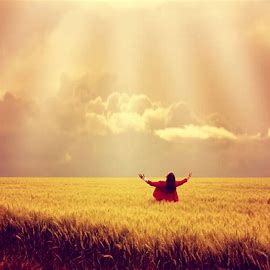 Find Your Way Counseling 
© 2021  Laura Wall
The Art of Being Present: Undergirding What Is
Find Your Way Counseling 
© 2021  Laura Wall
The Art of Being Present: Undergirding What Is
This Moment Meets Us Where We Are
Reality doesn’t say, “Why don’t you take a few more steps on the path, and then  and I’ll meet you there.” Reality is right here in this moment with us.
The first step in being present to yourself, then, is to absolutely accept who, what, and how you are in this present moment: 
What you feel, both in your emotions, and your body; 
What you think or believe; 
What you notice—your perceptions.

This is undergirding what is.
Find Your Way Counseling 
© 2021  Laura Wall
The art of Being Present: Undergirding What Is
Affirmations for Undergirding:
I accept and support myself exactly as I am in this moment. 
I accept everything that I feel, think and sense in this moment.
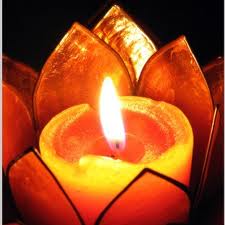 I accept the present moment in all its beauty and potential.
Find Your Way Counseling 
© 2021  Laura Wall
The art of Being Present: Inviting the Peace
Once you accept, you can invite**

I consciously bring peace into this moment.
I breathe calmness into this moment.
I am a peaceful soul and invite peace into this moment.
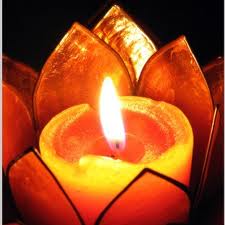 Find Your Way Counseling 
© 2021  Laura Wall
The Art of Being Present: Entering the Silence
“For you alone, oh God, my soul waits in silence, 
for my hope is in you.”
	 Psalm 62:5

Silence is God's first language; everything else is a poor translation.
Thomas Keating


It is in deep solitude and silence that I find the gentleness with which I can truly love my brother and sister.
Thomas Merton
Find Your Way Counseling 
© 2021  Laura Wall
Silence is a Gift in this busy, crowded world
Silence is a gift you can give yourself.
Silence nourishes our “yin,” or receptivity.
Silence can reduce anxiety and stress.
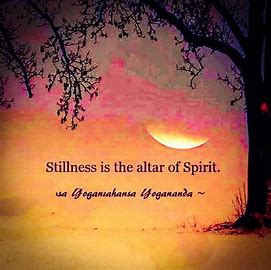 Find Your Way Counseling 
© 2021  Laura Wall
Reflections on Silence
A beautiful resource for quotes on silence as a spiritual practice: Spirituality and Practice.
Aldersgate United  Methodist Church , 14230 SE Newport Way, Bellevue, WA 98006 
 (425) 746-9800  Office@Aldersgate-church.org
© 2013  Laura Wall
Take A Moment of Silence
Breathe
Pray
Love
Find Your Way Counseling 
© 2021  Laura Wall
The Art of Listening
“Be quick to listen, slow to speak” (James 1:19)
Find Your Way Counseling 
© 2021  Laura Wall
The Art of Listening – to Yourself!
We so often listen to others or want them to listen to us – but we so rarely listen to ourself.
Listening to ourself is a gift of love.
True listening creates a feeling of spaciousness.
“Connective” listening is both art and science—both intuition and skill. 
Just as you can learn to listen in this way to others, so you can learn to listen in this way to yourself.
Find Your Way Counseling 
© 2021  Laura Wall
Listening as a Dialogue
Listening to ourself can be a true dialogue.

Try this: When you have a peaceful moment, simply ask yourself with tenderness, 

“What’s on your heart today (your name)?”

Then, wait as the answer unfolds. 

Remember to thank yourself for this sharing!
Find Your Way Counseling 
© 2021  Laura Wall
Some Sample Check-in Exercises
Hineni

In a quiet place, with your heart turned to God, simply repeat this Hebrew word which Abraham, Moses, and Isaiah all used in answering God’s call: 
		“Hineni—here I Am.”
Repeat the word, silently or out loud, until you feel yourself present to God.
Reflect on the words of Isaiah 58:9: 
“Then, when you call, when you cry, 
God will say, Hineni – here I am.”
Be aware of how good it is that when we call on God, God answers us.
Aldersgate United  Methodist Church , 14230 SE Newport Way, Bellevue, WA 98006 
 (425) 746-9800  Office@Aldersgate-church.org
© 2013  Laura Wall
Some Sample Check-in Exercises
Breathing

Simply breath in slowly, through your nose, and breath out easily, also through the nose. 
Do this three times.
If you like, imagine breathing in light, peace, love; and breathing out anything you wish to release (anxiety, tiredness, and so on).
Feel gratitude for the breath of life!
Aldersgate United  Methodist Church , 14230 SE Newport Way, Bellevue, WA 98006 
 (425) 746-9800  Office@Aldersgate-church.org
© 2013  Laura Wall
Some Sample Check-in Exercises
Heart-centered prayer

Certainly one of the simplest check-in exercises is to pray what is in your heart and give it to God.


Ultimately, checking in is whatever works to bring you more fully into the present moment.
Aldersgate United  Methodist Church , 14230 SE Newport Way, Bellevue, WA 98006 
 (425) 746-9800  Office@Aldersgate-church.org
© 2013  Laura Wall
A Poem for Checking in
The Guest House This being human is a guest house. Every morning a new arrival. A joy, a depression, a meanness, some momentary awareness comes as an unexpected visitor. Welcome and entertain them all! Even if they're a crowd of sorrows, who violently sweep your house empty of its furniture, still, treat each guest honorably. He may be clearing you out for some new delight. The dark thought, the shame, the malice, meet them at the door laughing, and invite them in. Be grateful for whoever comes, because each has been sent as a guide from beyond.

 Rumi ~
Aldersgate United  Methodist Church , 14230 SE Newport Way, Bellevue, WA 98006 
 (425) 746-9800  Office@Aldersgate-church.org
© 2013  Laura Wall
A Sample Prayer of Peace
Let nothing disturb me
Let nothing frighten me
All things are changing
God alone is changeless
Patience attains the good
One who has God lacks nothing
God alone fills all our needs

(Theresa of Avila)
Aldersgate United  Methodist Church , 14230 SE Newport Way, Bellevue, WA 98006 
 (425) 746-9800  Office@Aldersgate-church.org
© 2013  Laura Wall
The St. Francis Prayer
Lord, make me an instrument of your peace.
 Where there is hatred, let me sow love;
 where there is injury, pardon;
 where there is doubt, faith;
 where there is despair, hope;
 where there is darkness, light;
 and where there is sadness, joy.
 
O Divine Master, grant that I may not so much seek
 to be consoled as to console;
 to be understood as to understand;
 to be loved as to love.
 For it is in giving that we receive;
 it is in pardoning that we are pardoned;
 and it is in dying that we are born to eternal life.

 Amen
A Sample Clearing Exercise: Light Stream
A good way to release any energy that is not yours.
Choose a time to take a few moments to sit with yourself.
Close your eyes and envision a stream of beautiful, gentle light streaming over you and through you.
As it streams over and through you, it washes away all energy that is not yours.
As it streams over and through you, any emotions, any feelings of weariness, and so on, are carried away with the light until they gradually dissolve.
You can see this happening, and you can notice what is being carried away, or you can just let it happen on its own.
When you feel ready, open your eyes.
Notice how you feel.
Aldersgate United  Methodist Church , 14230 SE Newport Way, Bellevue, WA 98006 
 (425) 746-9800  Office@Aldersgate-church.org
© 2013  Laura Wall
A Sample Clearing Exercise:5 Physical Separations
This is very helpful for those of us who have a tendency to try too hard .
At the end of a visit, take a few moments to sit with yourself.
Choosing a part of your body, for example, your hands, notice your hands and how they look—their marbled veins (for example), the fine hairs, that mole on your third finger.
Then recall in your mind’s eye the hands of the person you have just visited.
Say to yourself, as you look at your hands, “These are my hands.”
Say to yourself, as you picture the other person’s hands, “These are so-and-so’s hands.”
Repeat this for 4 other physical aspects.
It may help to use a mirror.
When you are finished, thank God for the body God has given you.
Aldersgate United  Methodist Church , 14230 SE Newport Way, Bellevue, WA 98006 
 (425) 746-9800  Office@Aldersgate-church.org
© 2013  Laura Wall
Sample Clearing Exercise: Recalling your energy to yourself
This is particularly helpful for those of us who can feel “burned out” at the end of a day.
In a quiet place, close your eyes and take a moment to relax, breathing deeply and slowly.
Gently review your day, as if on a map—all the places you’ve been and all the people you’ve seen.
Picture your journey through the day as a route on that map; then imagine all the energy you spent at each place on that route.
Visualize that energy “lighting up” on the map, the way that electricity looks from space.
Then recall all that energy to yourself: Picture it re-entering your energy field slowly and gently, returning your energy to yourself.
It often helps to imagine a “filter” that the energy must pass through on its way back to you, to ensure that only your energy returns to you, and also to ensure that the energy coming back to you is refreshed and renewed.
You can wait in your relaxed state as this happens, or you can gently open your eyes and continue to the rest of your day (or evening), knowing that your energy will continue to return to you until it is completed.
Thank God for the ability to be renewed!
Aldersgate United  Methodist Church , 14230 SE Newport Way, Bellevue, WA 98006 
 (425) 746-9800  Office@Aldersgate-church.org
© 2013  Laura Wall
References and resources
Buber, M.  (1958).  I and Thou. New York: Charles Scribner’s Sons.
Compassionate Listening Project: http://www.compassionatelistening.org/.
Clinebell, H. (1992). Basic Types of Pastoral Care & Counseling. Nashville: Abingdon Press.
Annie Dillard (1999). For the Time Being. New York, Alfred A. Knopf
Hanh, Thich Nhat (1976). The Miracle of Mindfulness.  Boston, Beacon Press.
Haugk, Kenneth C. (1984) Christian Caregiving: a Way of Life. Minneapolis, Augsburg Press.
O’Donohue, John (2008). To Bless the Space Between Us.  New York, Doubleday.
Palmer, Parker (2004). A Hidden Wholeness. San Francisco: John Wiley & Sons.
Remen, Rachel (2000). My Grandfather’s Blessings. New York, Riverhead Books.
Tutu, Desmond (2004). God Has a Dream. New York, Doubleday.
Aldersgate United  Methodist Church , 14230 SE Newport Way, Bellevue, WA 98006 
 (425) 746-9800  Office@Aldersgate-church.org
© 2013  Laura Wall